EDITO-Model Lab - VOML Co-design technical meeting
Oct 2023
T5.2 Back-end architecture
Miguel Castrillo, Daniel Beltrán, Bruno P. Kinoshita
Barcelona Supercomputing Center
Motivation
VOML back-end requirements
Enable co-development → Discover and replicate experiments
Model-agnostic experiment configuration
Hide complexity → Scientific language interface
Automatic and reproducible workflow orchestration
Portability → Python, better if containerized
Monitorization
Robustness and efficiency in using shared resources →Job aggregation
Interactivity
Experiment manager
Workflow manager
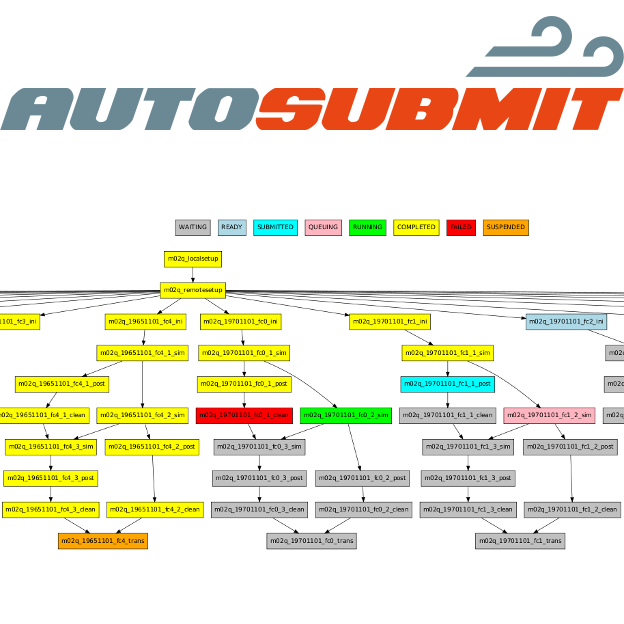 Open source python tool, created at IC3-CFU (now BSC-ES) more than 10 years ago to manage and automate climate experiments.
Received funding by European initiatives such as SPECS, IS-ENES and ESiWACE.
Development driven by scientific needs.
Contributed to dozens of scientific initiatives such as CMIP5, CMIP6, PRIMAVERA, DustCLIM, FORCES, OptimESM, RESCUE, ASPECT, EERIE…
Used for weather and atmospheric composition experimentation, data processing and AI in different machines at MareNostrum, LUMI, JUWELS, Levante, HPC2020, MeluXina, etc.
Supporting 9 operational forecasts such as SDS-WAS or the CAMS40 AQ suite.
Now contributing to Destination Earth (Climate DT) and DTO (EDITO Model Lab) back-ends.
Autosubmit
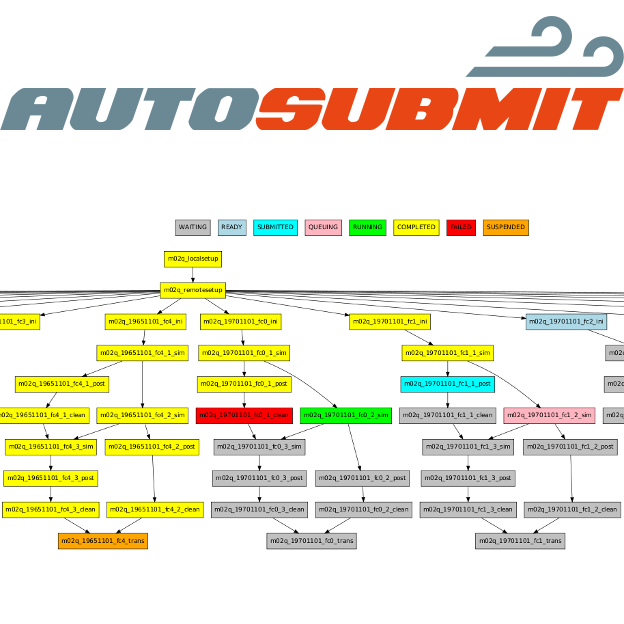 Experiment configuration
Workflow engine
Workflow monitoring and analysis
Workflow definition
Workflow parametrization
Workflow control
Workflow logging
Workflow visualization
Statistics
Performance metrics
Autosubmit architecture
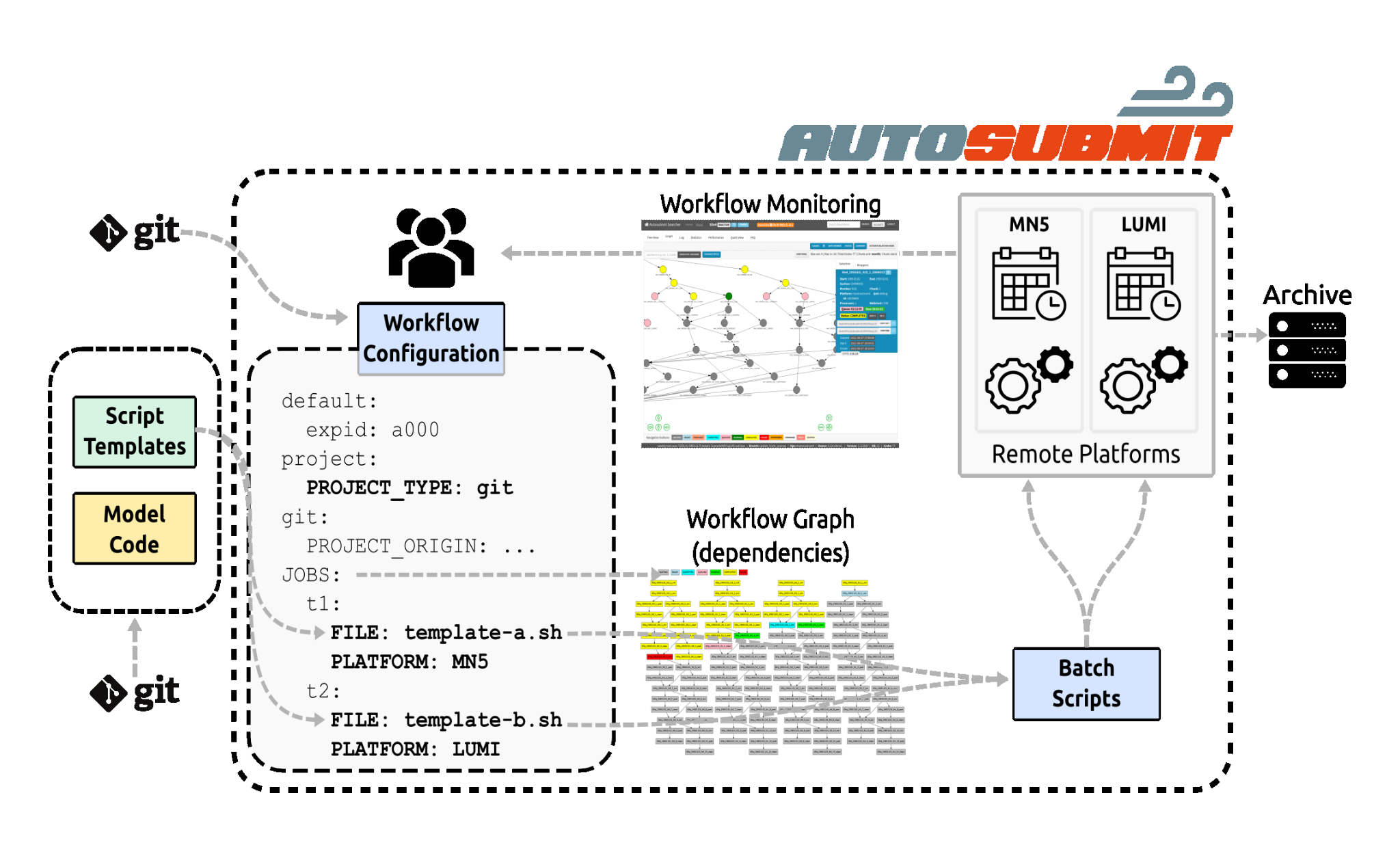 Autosubmit configuration manager
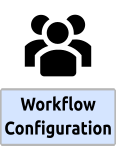 Declarative
YAML
Validation, Inheritance, Imports
Consistent
Start Dates, Members, Chunks, Job Splits variables
Same meaning across different experiments and science users
Experiment Management
Unique and standardised IDs
Create, Copy, Migrate, Monitor
Separate Workflow and Model code (via Projects)
Autosubmit configuration
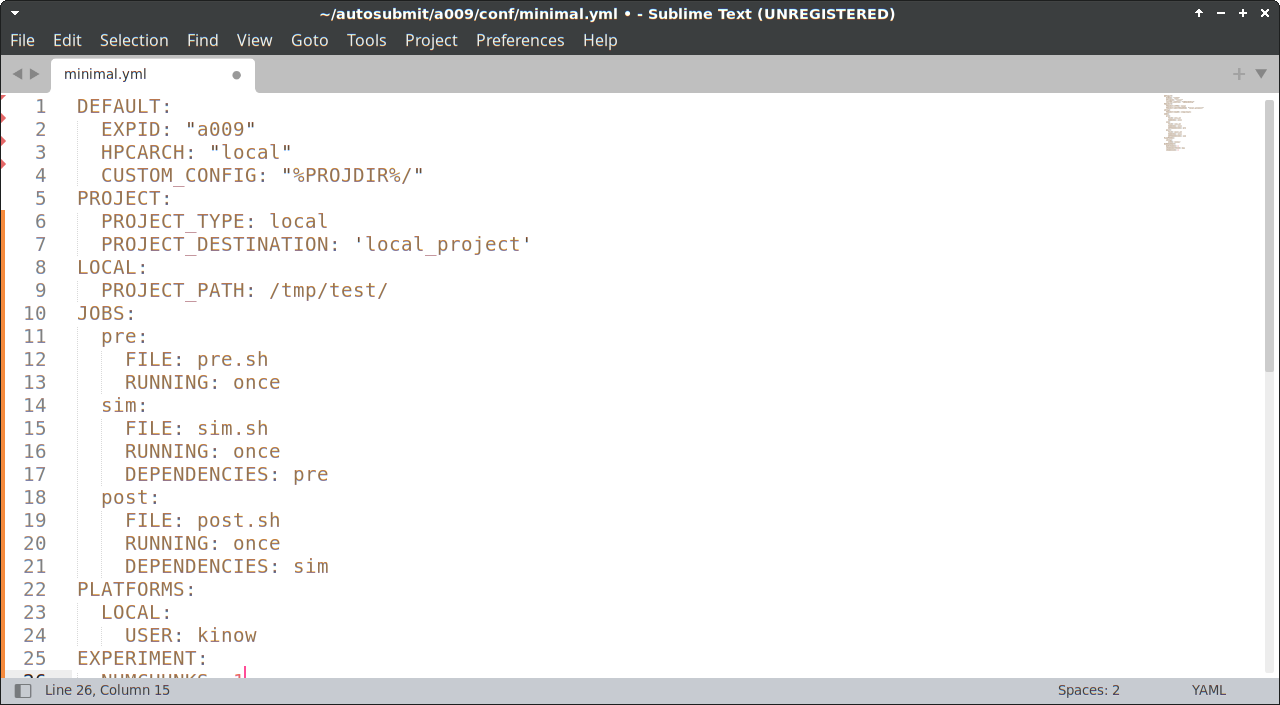 Autosubmit configuration
Workflow Hierarchy
JOBS:
 ONCE: 
  FILE: Once.sh
  RUNNING: once
 DATE:
  FILE: date.sh
  DEPENDENCIES: once
  RUNNING: date
 MEMBER:
  FILE: Member.sh
  DEPENDENCIES: date
  RUNNING: member
 CHUNK:
  FILE: Chunk.py
  DEPENDENCIES = member
  RUNNING: chunk
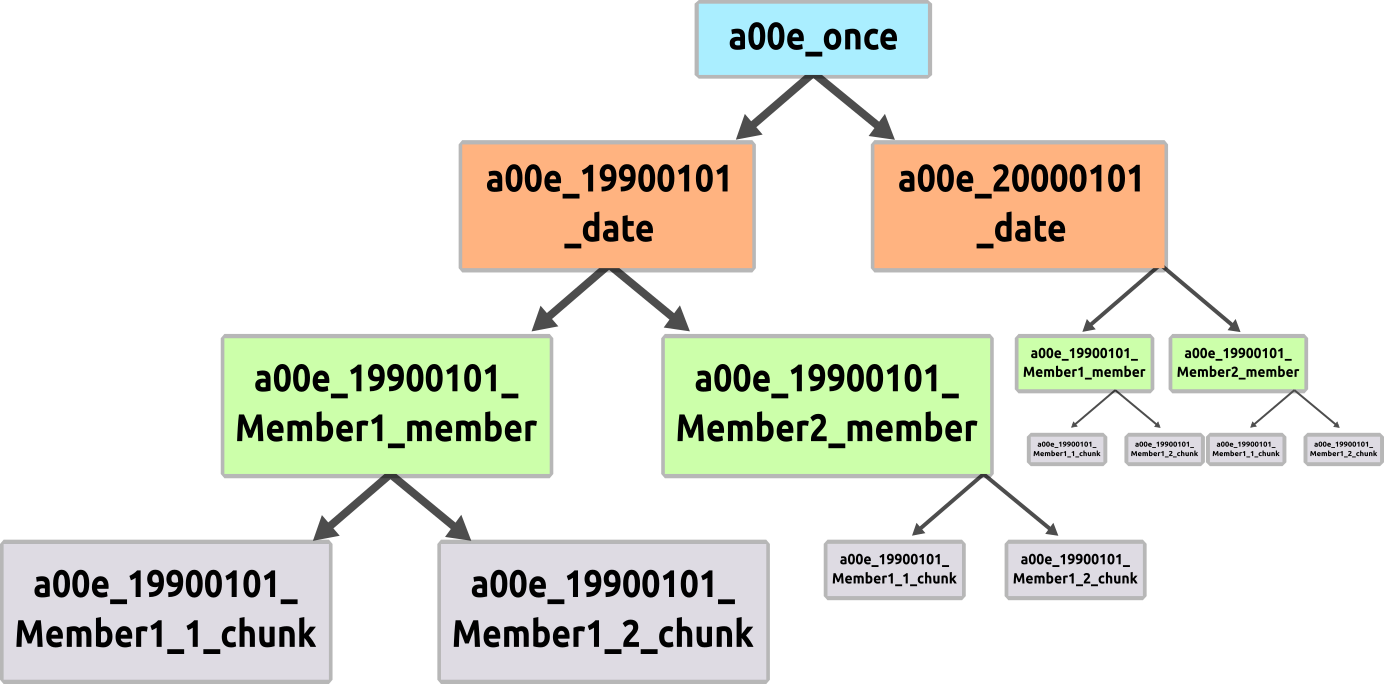 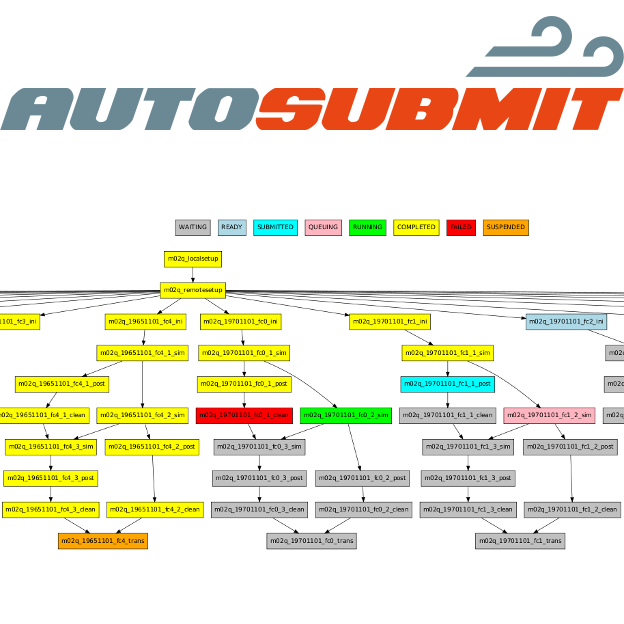 The workflow manager
The Autosubmit workflow manager has been designed to meet climate research necessities. It supports workflows based on different hierarchical levels (once, startdate, member, chunk) and provides multiple features developed after years of operation on climate investigation.
Efficiency
Possibility to refine granularity (chunks)
Wrap individual tasks in bigger allocations to better suit running rules
Automatization
High-level workflow definition
Based on task dependencies
Seamless communication with remote job scheduler
Automatic retries in case of error
Multi-platform
Combines different platforms and partitions in the same workflow
Centralized user authentication
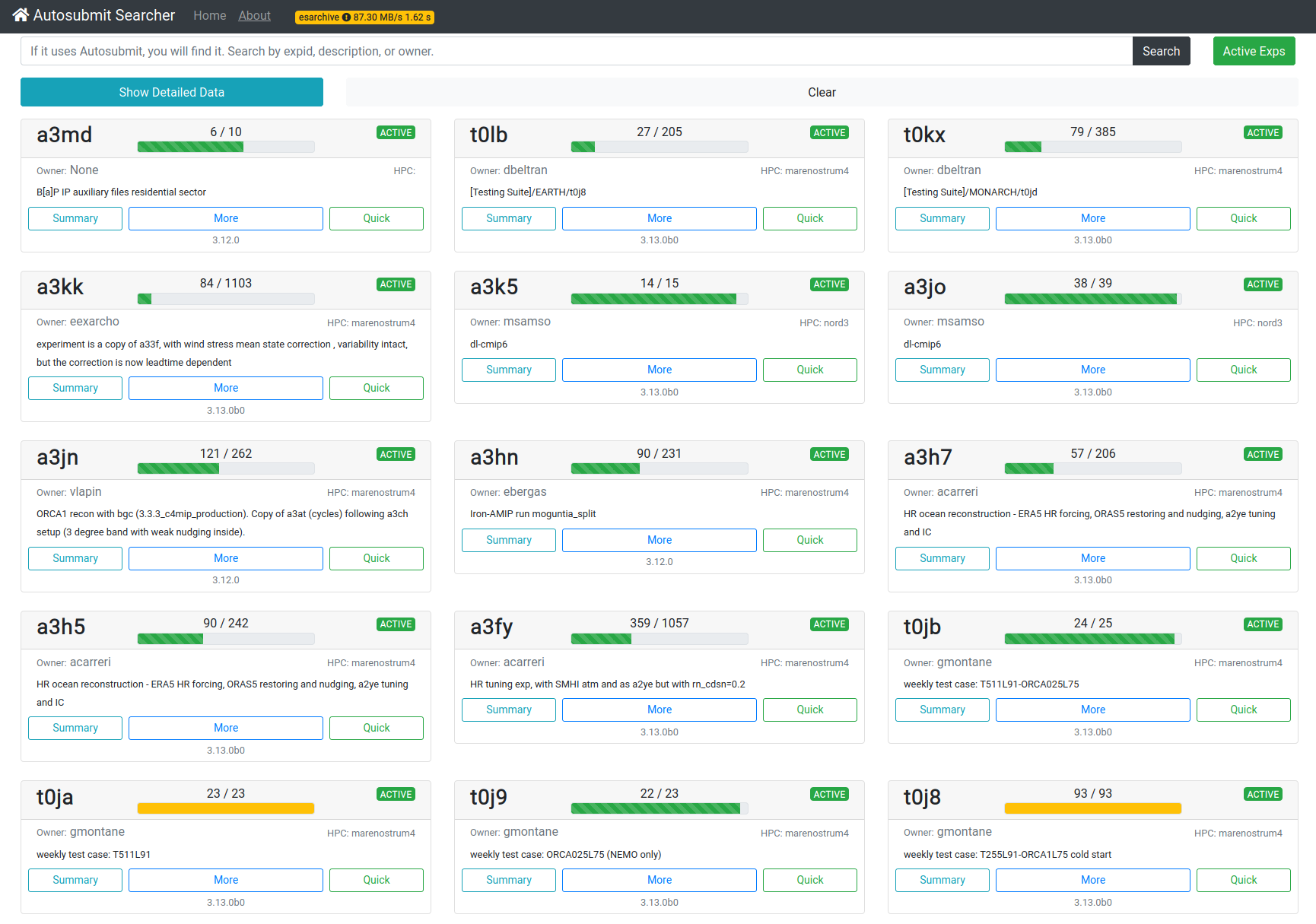 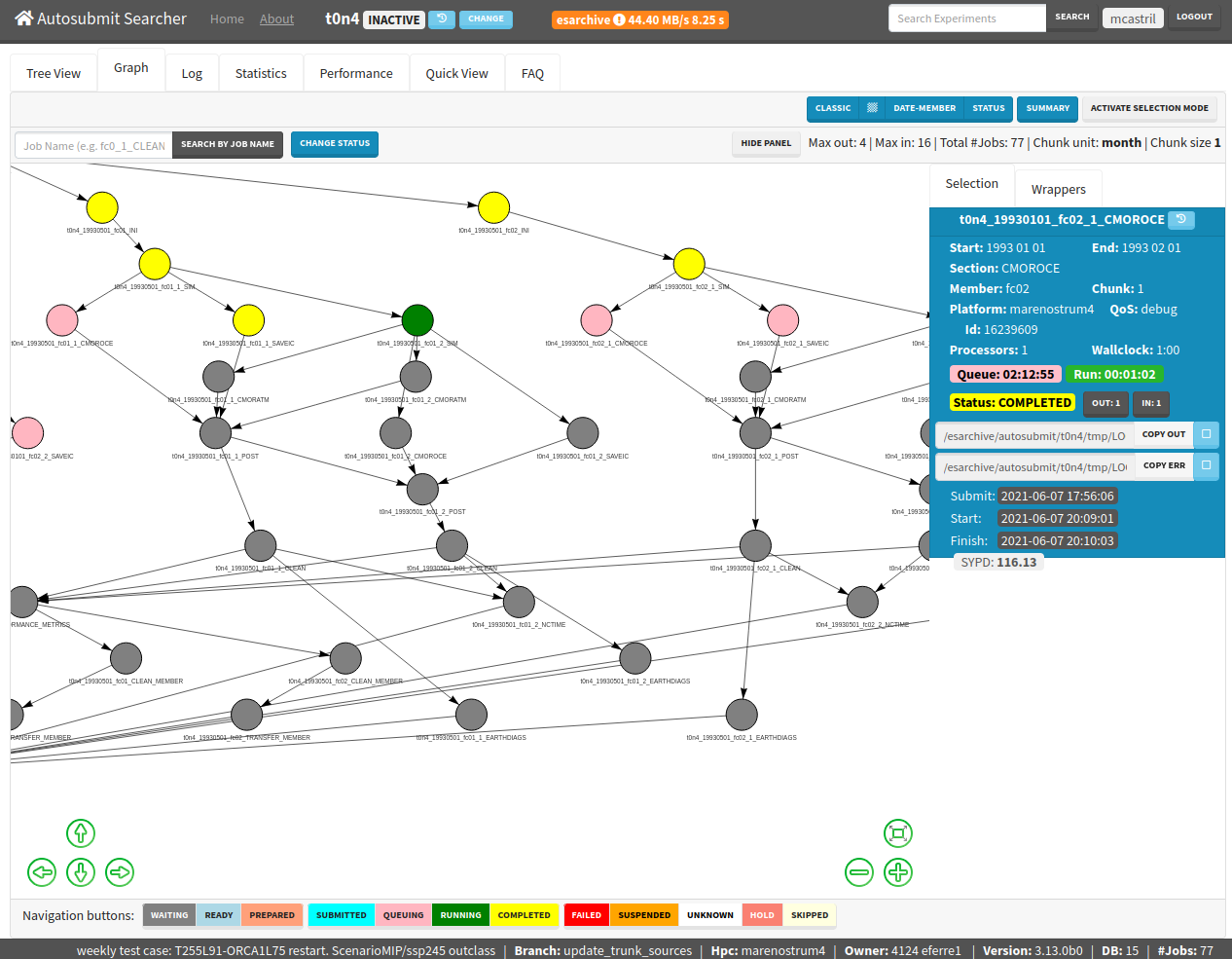 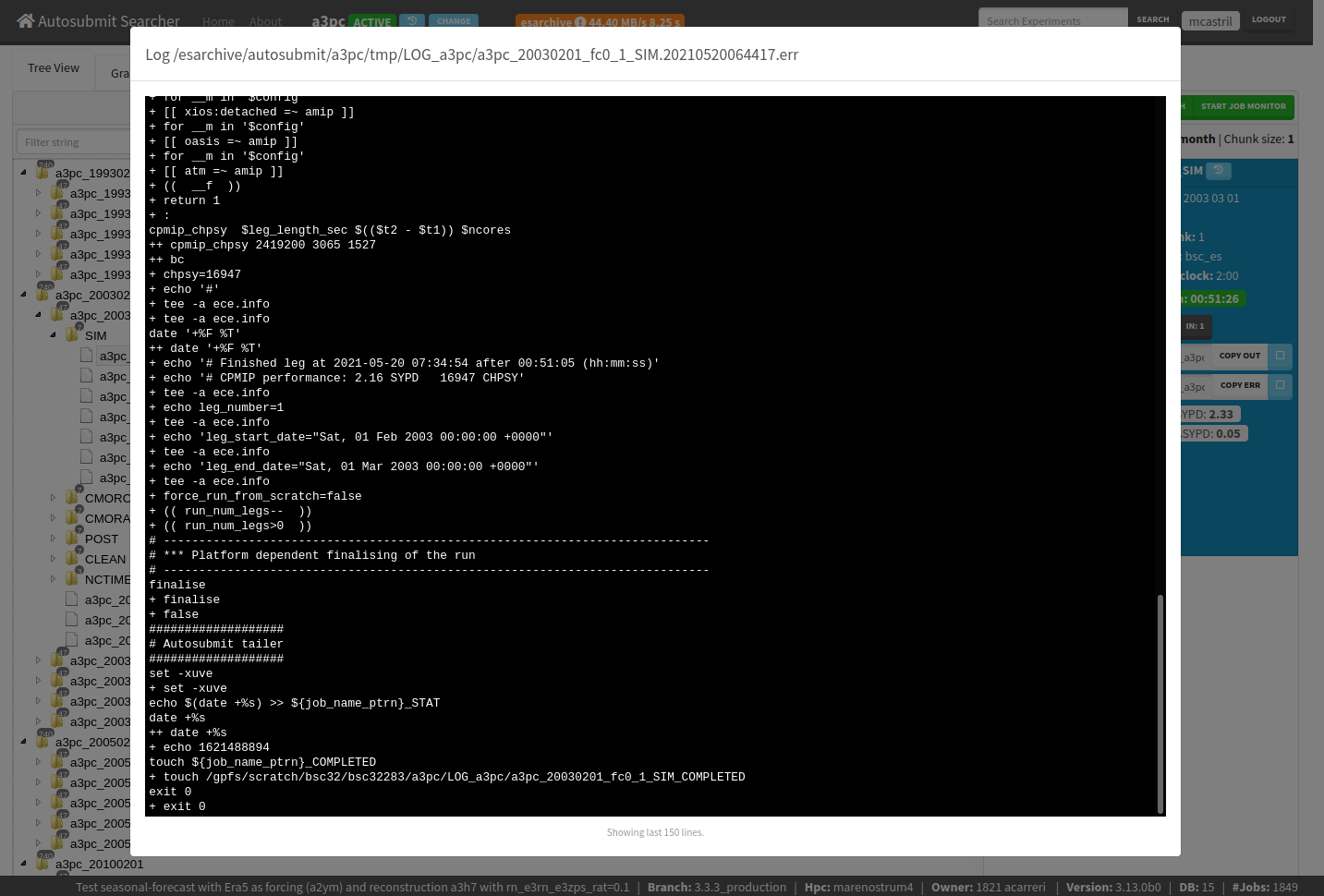 Monitoring
Real time workflow status
Unique end point to all jobs with polling method
Access job log files from the GUI
Stats and performance metrics
Robustness
Scalable database
Use multiple login nodes
Auto-recovery (after network or filesystem issues)
Mail notifications
Full traceability
Portability
Python tool (container available)
Shared database across platforms with option to copy experiments
Web-based GUI
D. Manubens-Gil, J. Vegas-Regidor, C. Prodhomme, O. Mula-Valls and F. J. Doblas-Reyes, (2016). “Seamless management of ensemble climate prediction experiments on HPC platforms”, 2016 International Conference on High Performance Computing & Simulation (HPCS), Innsbruck, pp. 895-900. https://doi.org/10.1109/HPCSim.2016.7568429
W. Uruchi, M. Castrillo and D. Beltrán, (2021). “Autosubmit GUI: A Javascript-based Graphical User Interface to Monitor Experiments Workflow Execution”, Journal of Open Source Software, 6(59), 3049. https://doi.org/10.21105/joss.03049
Achieving interactivity with the system
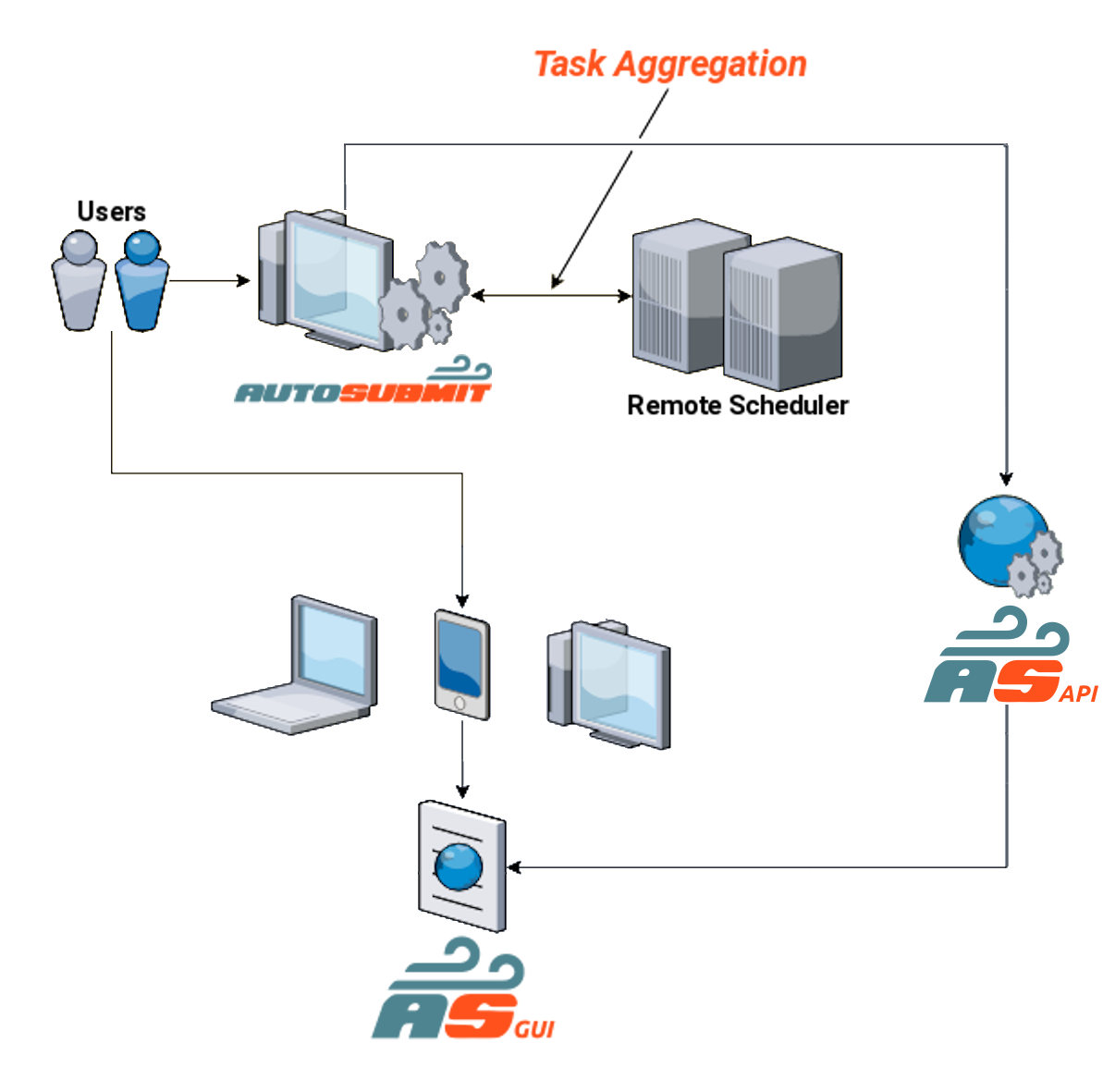 Interactivity is an essential feature of the DTO (and Digital Twins in general).
Users must be able to monitor the core engine, the available data, and their applications.
Users must be able to interact with the system through requests.
The workflow manager, as backend component, must enable this interactivity.
Autosubmit in EDITO Model Lab
Domain tools
Model + AI
GUIs
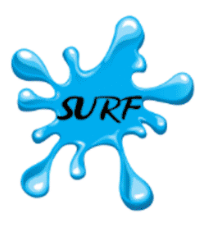 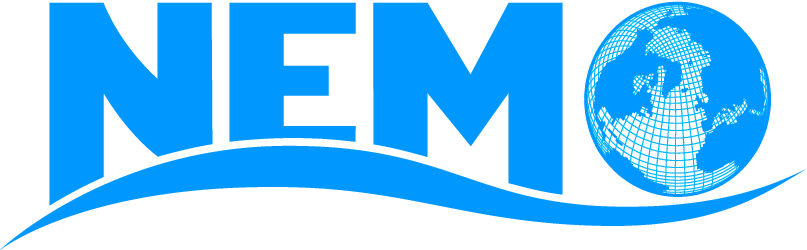 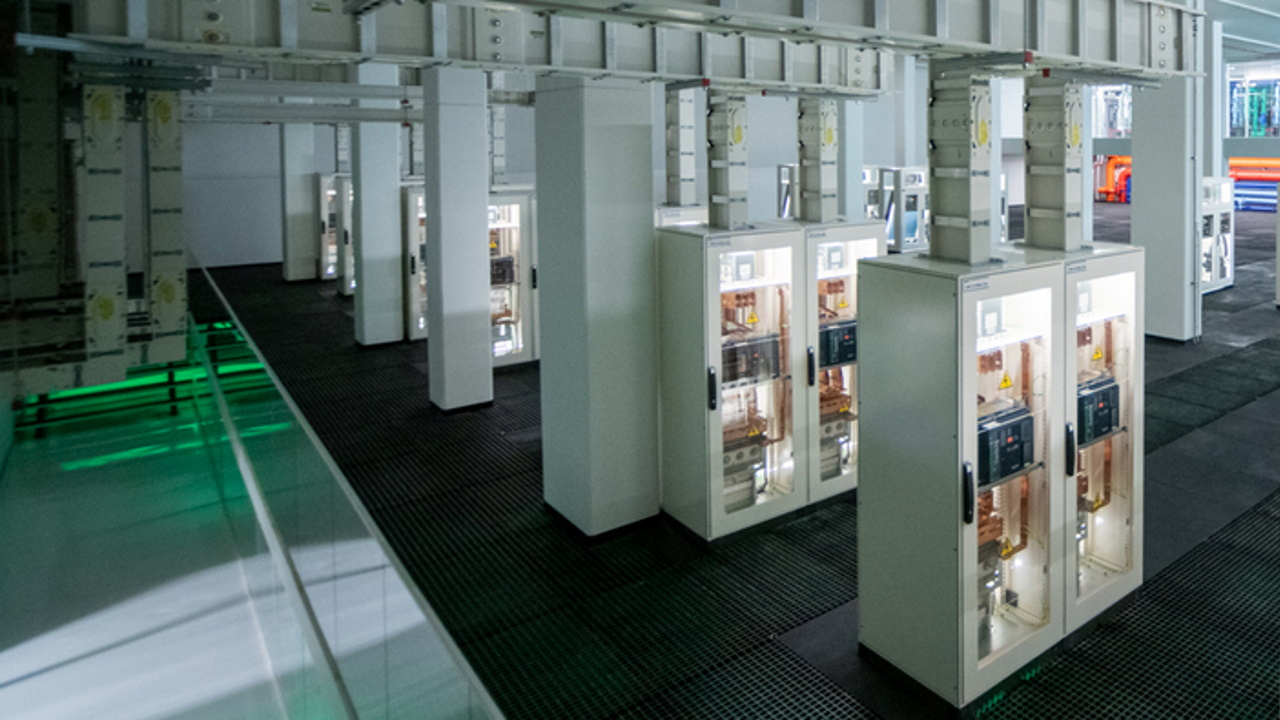 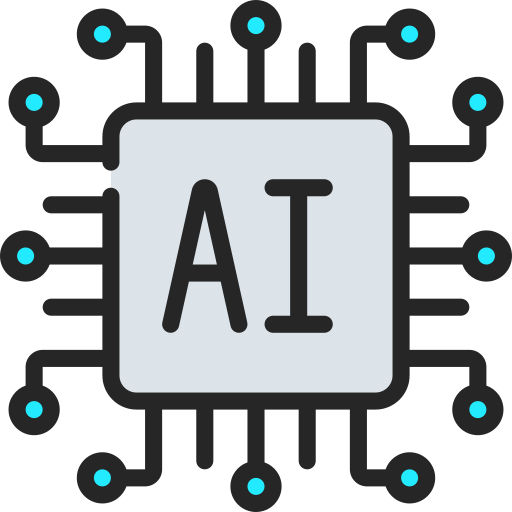 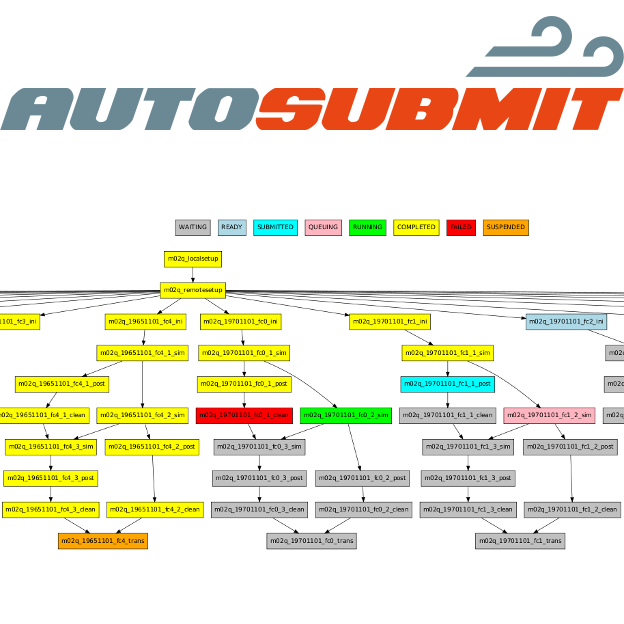 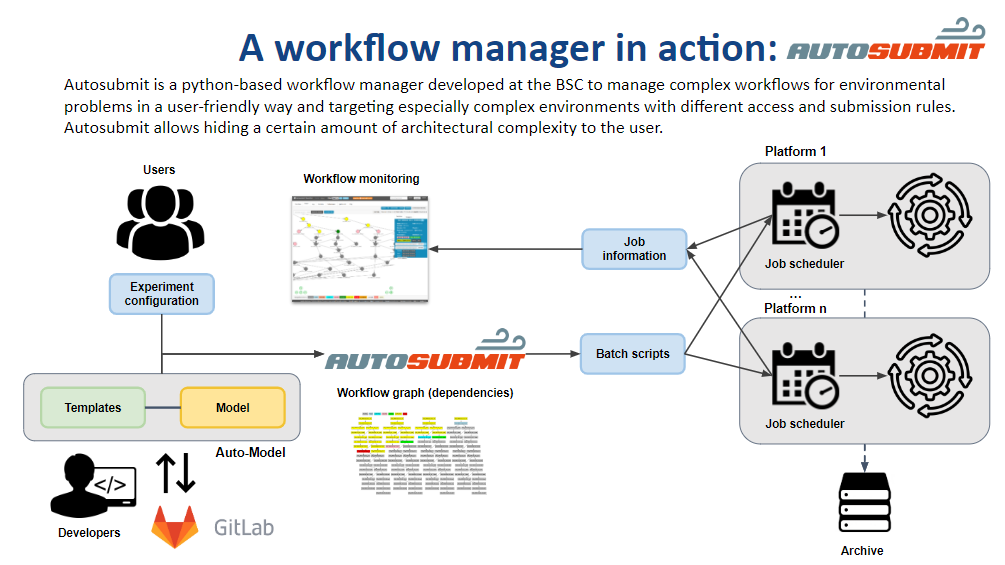 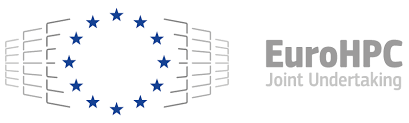 User applications
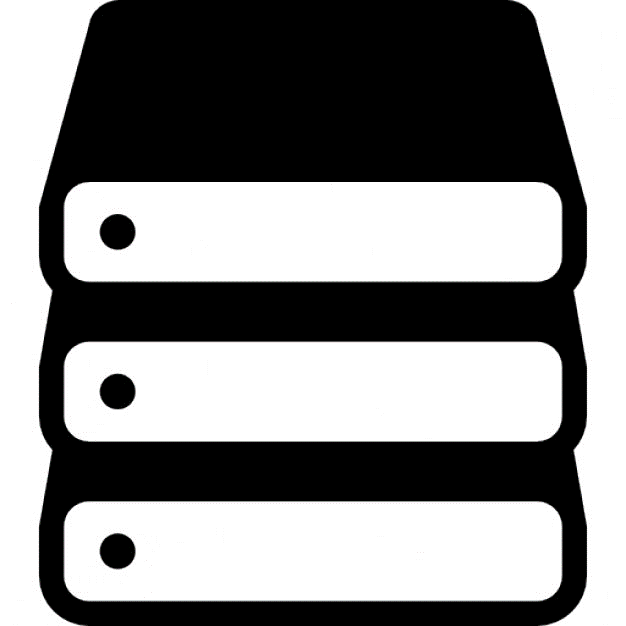 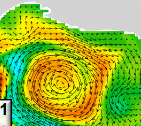 DTO data
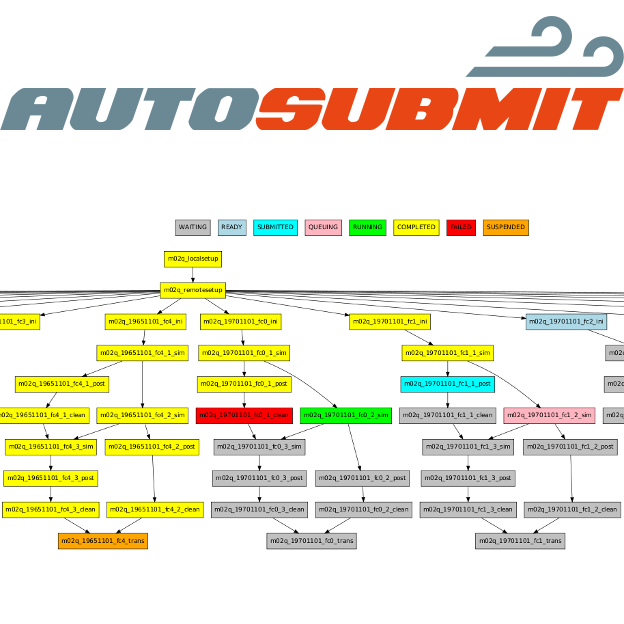 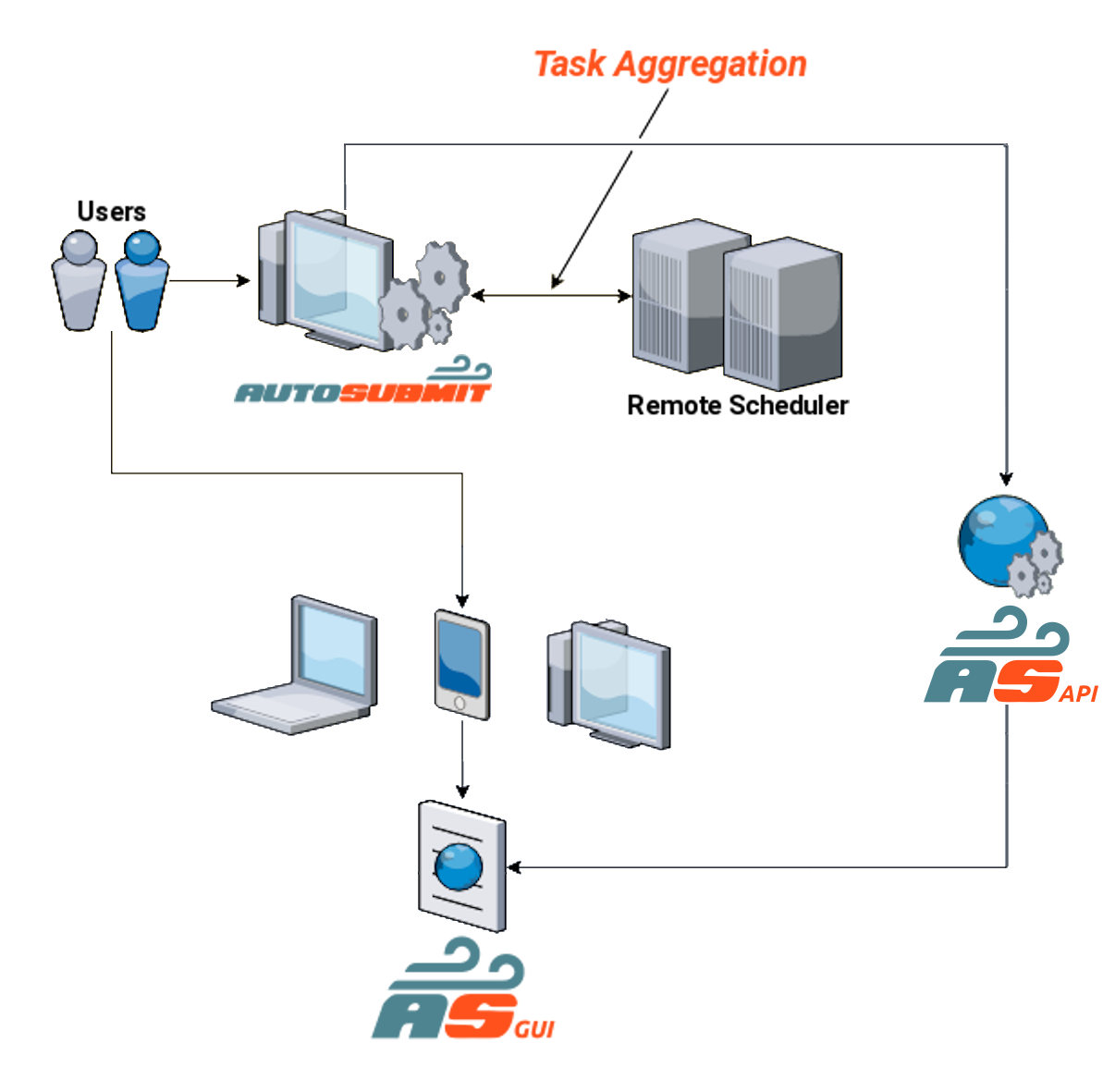 Data lake
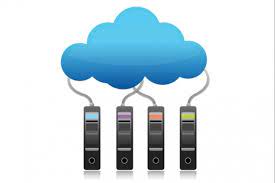 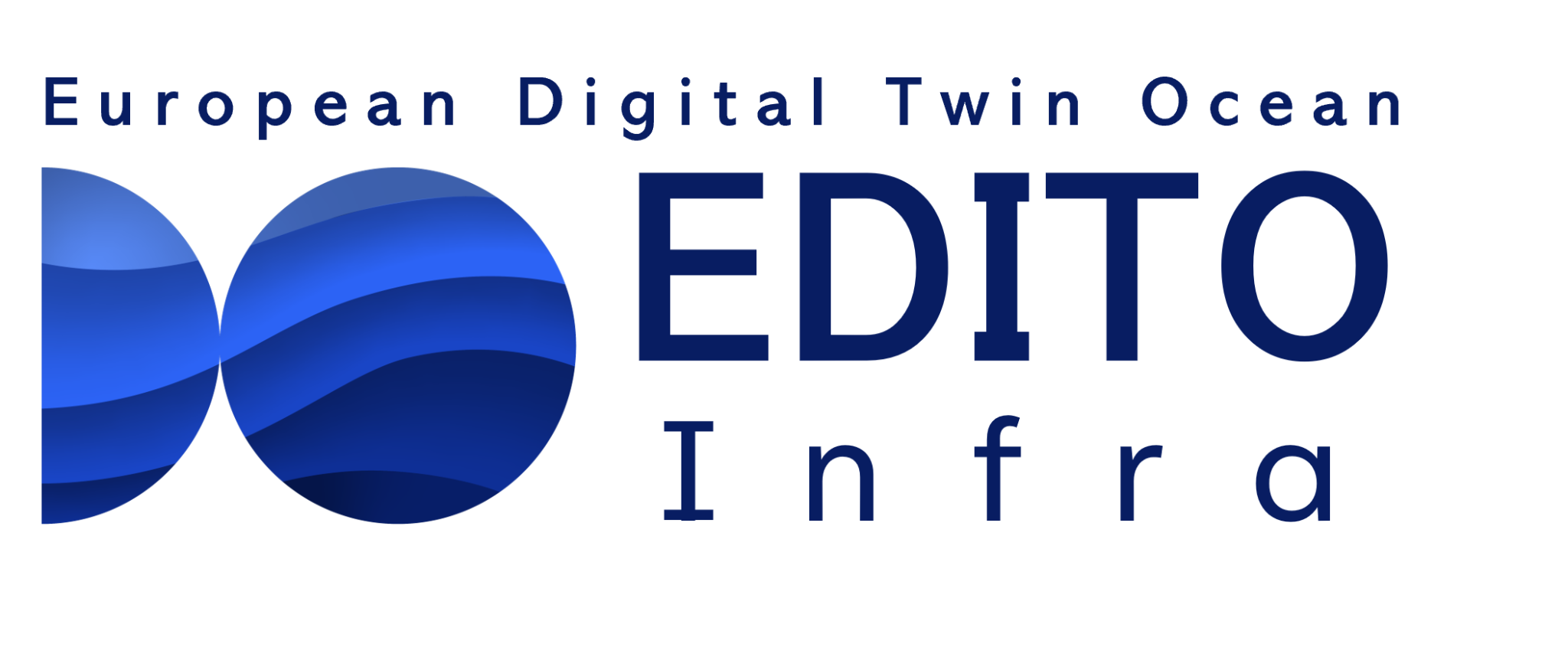 Autosubmit v4 features exploited in EDITO Model Lab
New, flexible, YAML-based configuration system, allowing distributed experiment configuration.
Pre-defined configurations under CVS.
Users switch between configurations and customize them.
Increased interoperability and portability (containers)
Cloud service running in Jupyter Hub (EDITO Model Lab).
Export workflows to other backends.
Increased flexibility in defining workflows
Dependencies customization.
FAIR principles
Conforms the RO-Crate standard.
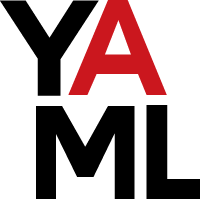 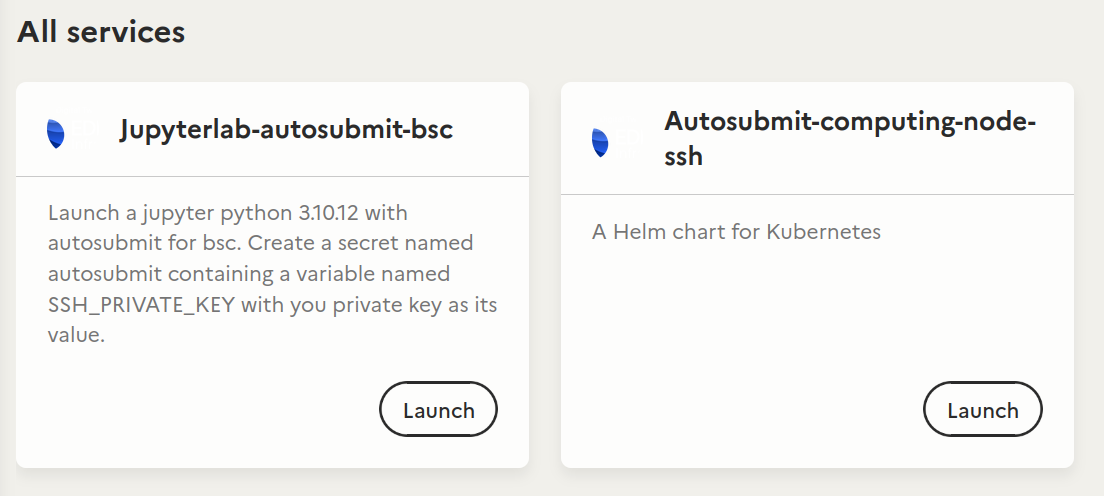 Autosubmit service in EDITO Infra
Autosubmit
Useful links
Autosubmit (AS)
Pip install and docs: https://autosubmit.readthedocs.io/en/master/installation/index.html
Repository: https://earth.bsc.es/gitlab/es/autosubmit
Contact: support-autosubmit@bsc.es 
Autosubmit GUI
Public mockup: https://earth.bsc.es/gitlab/wuruchi/autosubmitreact
Demo: https://autosubmitgui.bsc.es/presentation/
Other
Microsoft Teams for WP5 - T5.2: https://teams.microsoft.com/_?tenantId=3d82bbb3-068b-4359-8fd8-4bc494e79a17#/conversations/WP5?threadId=19:059182519fe74b3fafdd248cd01570e3@thread.tacv2&ctx=channel
Basic Usage
Learn the basic Autosubmit commands
Autosubmit
Basic Usage - Experiment Lifecycle
1. CREATE
2. CONFIGURE
3. PREPARE
4. RUN
5. MONITOR
Autosubmit
Basic Usage - Create an Experiment
Create a new experiment
autosubmit expid -H "local" -d "Description"
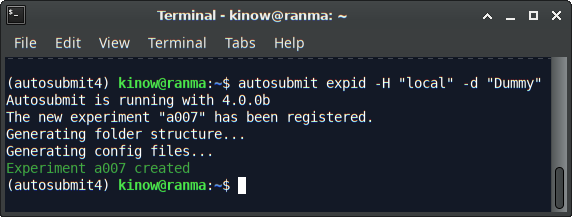 Copy an existing experiment
autosubmit expid -H "local" -d "Copy a00x" --copy a00x
In this example, a007 is the $expid created
Expected output:
The new experiment "$expid" has been registered.
1. CREATE
https://autosubmit.readthedocs.io/en/master/userguide/create/index.html#create-new-experiment
Autosubmit
Basic Usage - Directory Structure
/appl/AS/AUTOSUBMIT_DATA/$expid/conf -> Experiment Configuration
/appl/AS/AUTOSUBMIT_DATA/$expid/proj -> Project (scripts, configuration, …)
/appl/AS/AUTOSUBMIT_DATA/$expid/plot -> Visualization
/appl/AS/AUTOSUBMIT_DATA/$expid/tmp  -> Logs,templates 
/appl/AS/AUTOSUBMIT_DATA/$expid/pkl  -> Workflow database
2. CONFIGURE
Autosubmit
Basic Usage - Configuration
Autosubmit configuration files are written in YAML
Autosubmit will try to load other files located atthe CUSTOM_CONFIG value.
%PROJDIR% is a placeholder variable. Autosubmitreplaces this by a value from the workflowconfiguration.
# File: conf/minimal.yml
CONFIG:
  AUTOSUBMIT_VERSION: “4.x.x”
DEFAULT:
  EXPID: $expid # From `autosubmit expid`
  HPCARCH: “local” # -H “local”
  CUSTOM_CONFIG: “%PROJDIR%/” # Other files?
PROJECT:
  PROJECT_TYPE: “git” # or local, svn
  PROJECT_DESTINATION: “”
GIT: # Because PROJECT_TYPE is “git”
  PROJECT_ORIGIN: “https://gitlab.bsc.es/…”
  PROJECT_BRANCH: “v1.2.3”
  PROJECT_COMMIT: “123456…”
2. CONFIGURE
https://autosubmit.readthedocs.io/en/master/userguide/configure/index.html
Autosubmit
Basic Usage - Project
In Autosubmit, the Project is something external to the experiment configuration that contains extra resources that must be copied before the workflow is run.

e.g. configuration files, namelists, YAML files, bash scripts, Python code, etc.
3. PREPARE
https://autosubmit.readthedocs.io/en/master/userguide/configure/index.html#how-to-configure-experimentshttps://autosubmit.readthedocs.io/en/master/userguide/run/index.html#running-experiments
Autosubmit
Basic Usage - Project
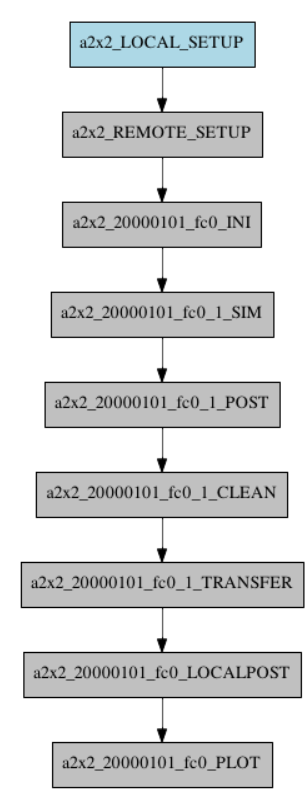 PROJECT:
  PROJECT_TYPE: “git”
  PROJECT_DESTINATION: “”
GIT:
  PROJECT_ORIGIN: “https://gitlab.bsc.es/…”
  PROJECT_BRANCH: “v1.2.3”
  PROJECT_COMMIT: “123456…”
autosubmit create $expid
The first time, it copies the project content into $expid/proj
Generates the experiment workflow
Generates plot/${expid}_${current_timestamp}.pdf
3. PREPARE
https://autosubmit.readthedocs.io/en/master/userguide/configure/index.html#how-to-configure-experimentshttps://autosubmit.readthedocs.io/en/master/userguide/run/index.html#running-experiments
Autosubmit
Basic Usage - Run
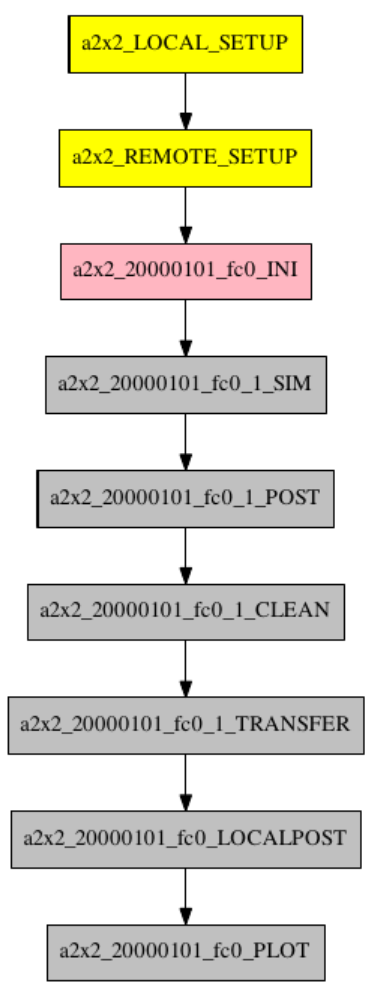 autosubmit run $expid
Runs the experiment. 
Generates tmp/Log_${expid} <= template logs
Expected output:
[local] Connection successful to host localhost
[local] Correct user privileges for host localhost
4. RUN
* All commands generate command logs in tmp/ASLOG for traceability
https://autosubmit.readthedocs.io/en/master/userguide/configure/index.html#how-to-configure-experimentshttps://autosubmit.readthedocs.io/en/master/userguide/run/index.html#running-experiments
Autosubmit
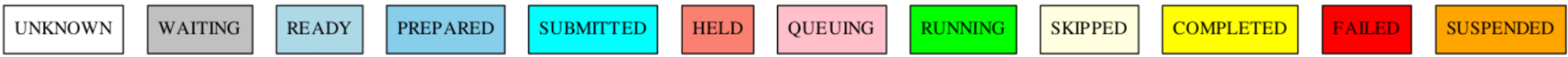 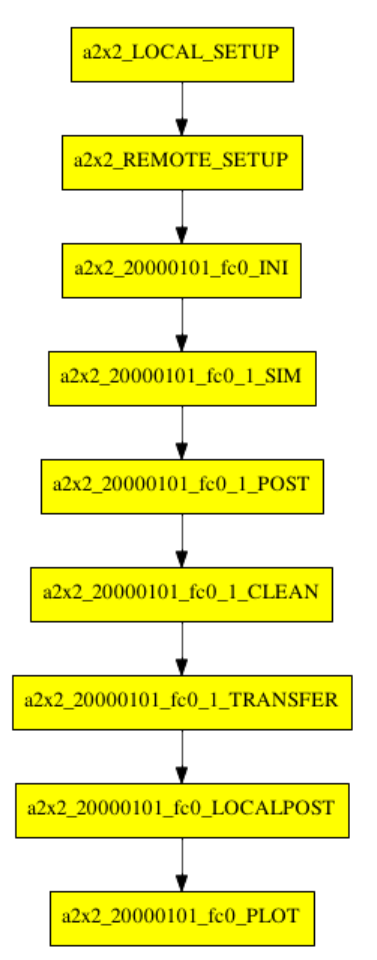 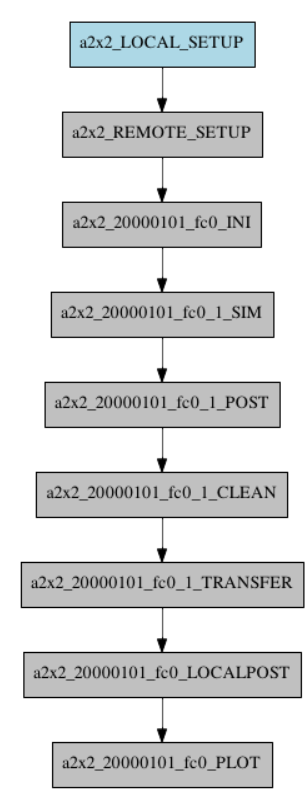 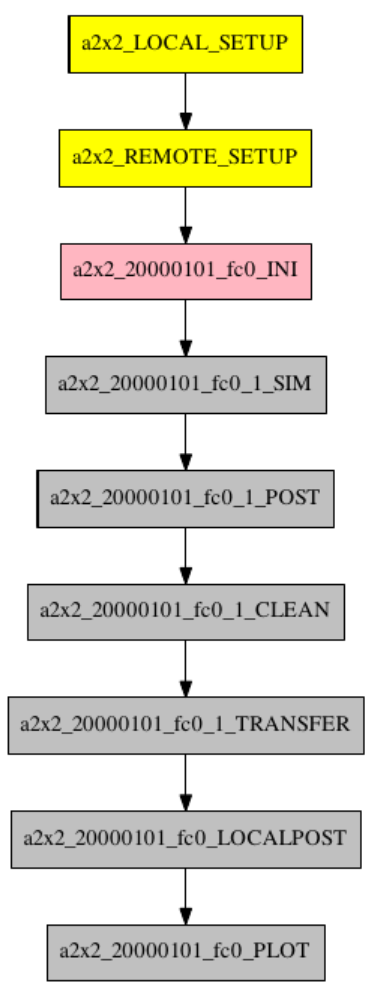 5. MONITOR
5. MONITOR
autosubmit monitor $expid
https://autosubmit.readthedocs.io/en/master/userguide/monitor_and_check/index.html#how-to-monitor-an-experiment
Adding your code using Template Scripts
Learn how to use your code (model, application) in a workflow
Autosubmit
Script templates
Autosubmit jobs uses Shell Script to submit jobs
A script template is preprocessed by Autosubmit to produce the final script
Preprocessing validates and replaces placeholder variables such as %DEFAULT.EXPID%
Script templates can be written in Shell Script (default), Python, or R
You create script templates inside your experiment Project
https://earth.bsc.es/gitlab/es/autosubmit/-/merge_requests/342/diffs 
https://autosubmit.readthedocs.io/en/master/userguide/variables.html 
https://autosubmit.readthedocs.io/en/master/userguide/configure/develop_a_project.html#developing-a-project
Autosubmit
Script templates
Autosubmit jobs uses Shell Script to submit jobs
A script template is preprocessed by Autosubmit to produce the final script
Preprocessing validates and replaces placeholder variables such as %DEFAULT.EXPID%
Script templates can be written in Shell Script (default), Python, or R
You create script templates inside your experiment Project
https://earth.bsc.es/gitlab/es/autosubmit/-/merge_requests/342/diffs 
https://autosubmit.readthedocs.io/en/master/userguide/variables.html 
https://autosubmit.readthedocs.io/en/master/userguide/configure/develop_a_project.html#developing-a-project
Autosubmit
Script templates
Tuned for the experiment
Completion flag file
Added by AS,
platform dependent
workflow configuration
LOCAL
header
COMPLETED
body
PS
LOG
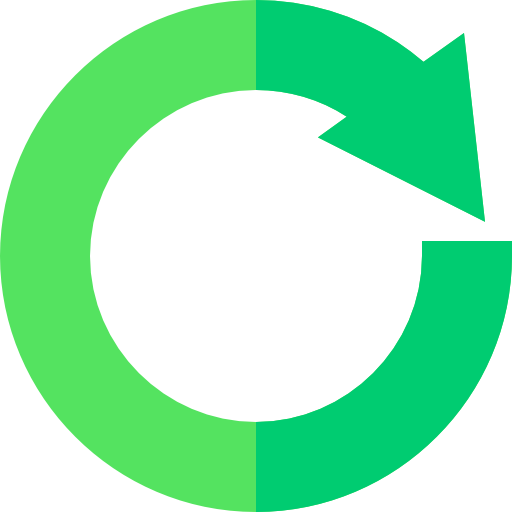 template.sh
Status polling
STATS
footer
batch_script.cmd
SCHEDULER
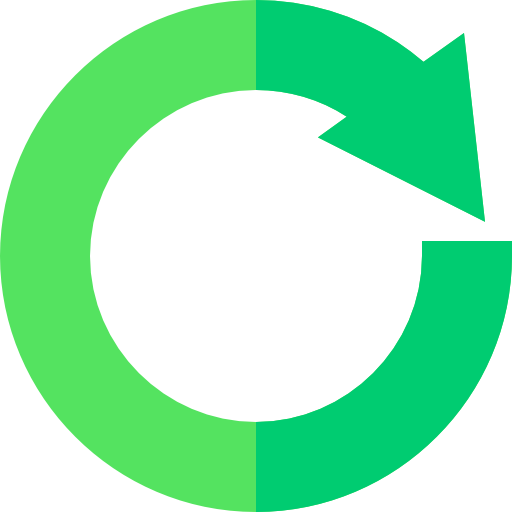 Added by AS,
generic footer
Status polling
Process / job stats file
Generic and included in the project
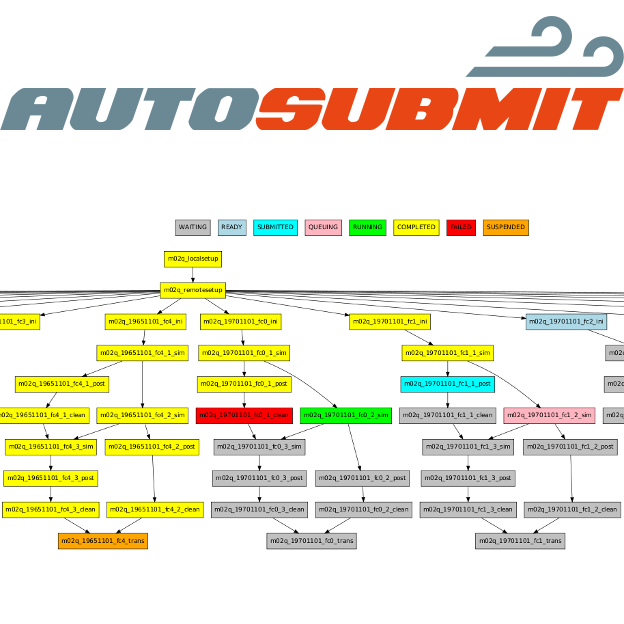 Autosubmit
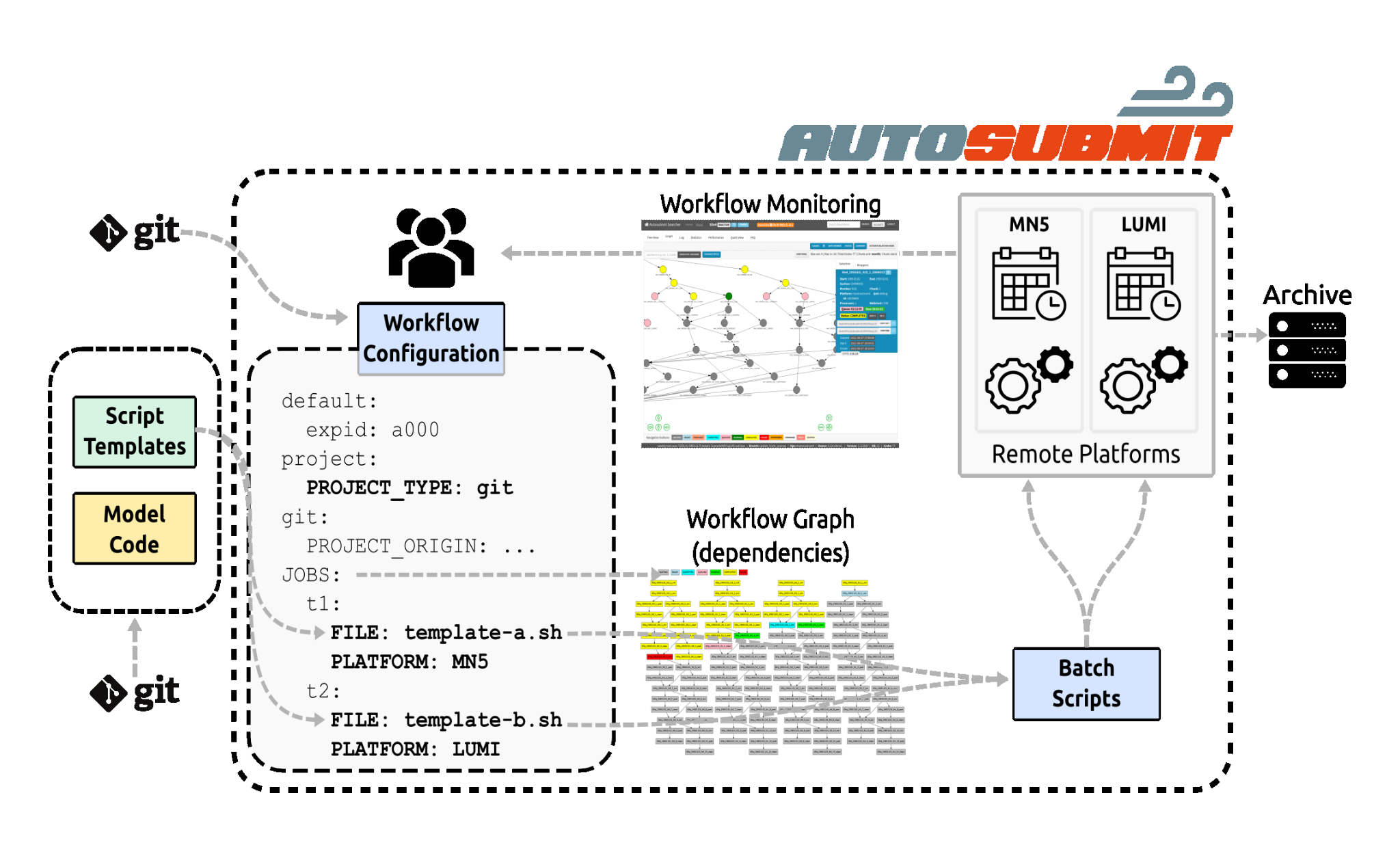 Script templates
Job t1 uses script template template.a.sh
https://earth.bsc.es/gitlab/es/autosubmit/-/merge_requests/342/diffs
How to integrate a platform
Execute jobs in remote platforms via SSH (Slurm, PBS, LFS, Linux process scheduler, etc.)
Autosubmit
Autosubmit talks SSH!
It uses SSH to communicate with each platform
2FA is supported
Easier to use passwordless connection
Or you can use ssh-agent
22/TCP is the only port you will have to enable in your firewall, one-way
Communication goes from Autosubmit to the remote nodes (never bidirectional, never incoming to Autosubmit)
https://autosubmit.readthedocs.io/en/master/qstartguide/index.html#pre-requisites
Autosubmit
Autosubmit supports different schedulers for jobs
Linux processes (ps)
Slurm
PBS
SGE
LSF
PJM
ecaccess
https://autosubmit.readthedocs.io/en/master/userguide/configure/develop_a_project.html#detailed-platform-configuration
Autosubmit
How to add a new platform
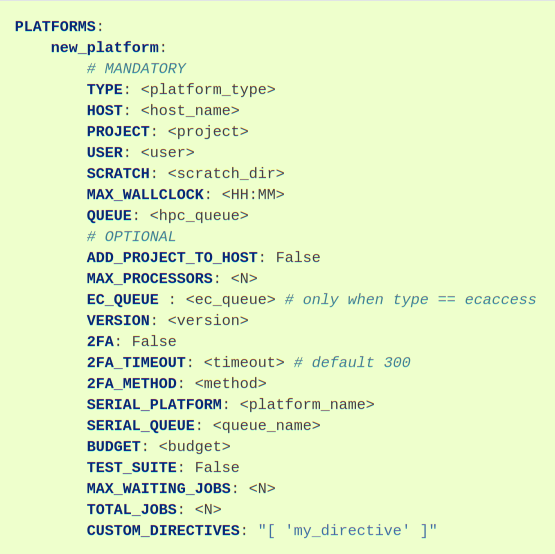 In your experiment configuration (YAML) you will need to define, under the key “PLATFORMS”, a new entry for your platform.
https://autosubmit.readthedocs.io/en/master/userguide/configure/index.html#how-to-add-a-new-platform
Autosubmit
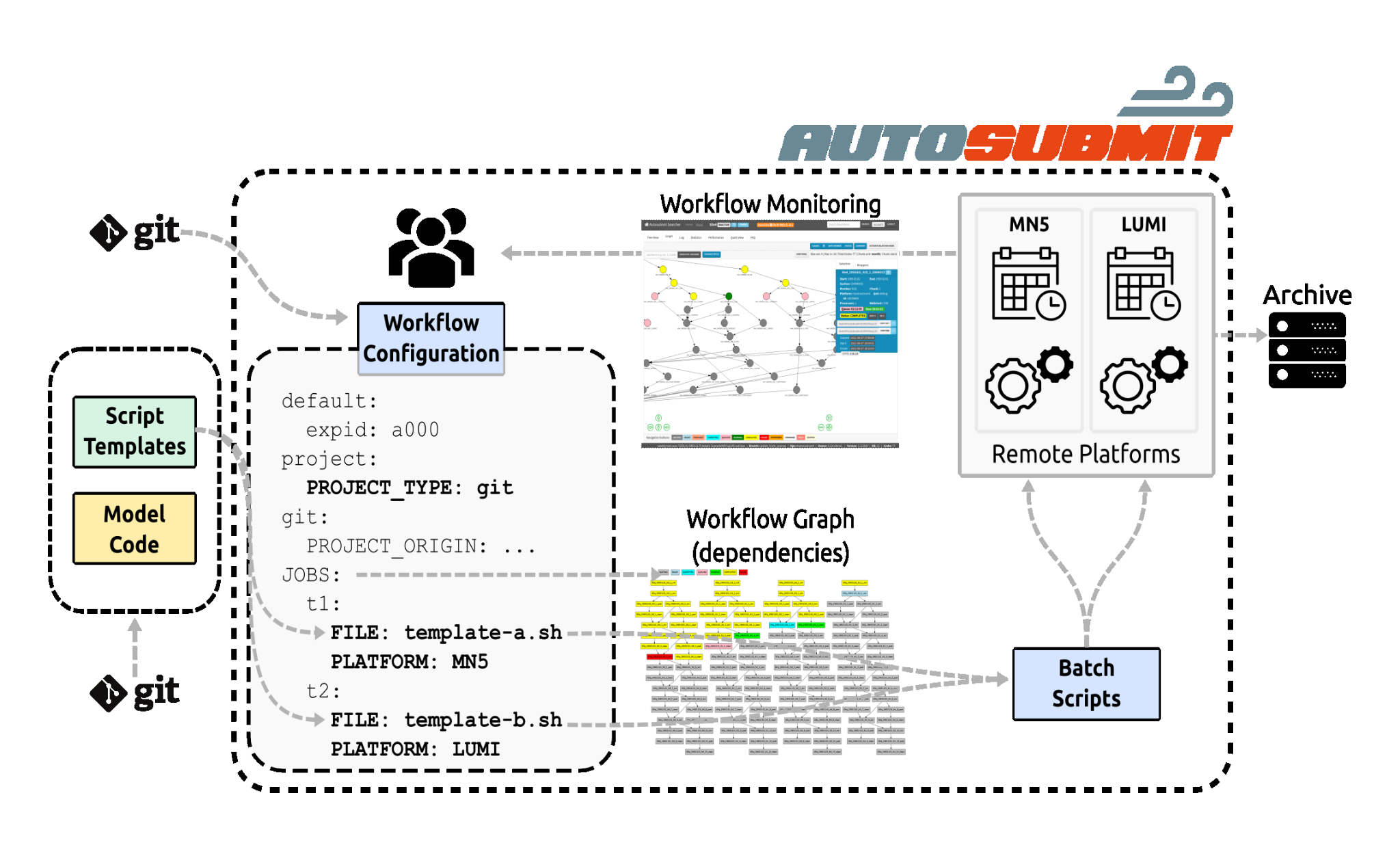 Using your platform
Simply set the PLATFORM in your job configuration
https://autosubmit.readthedocs.io/en/master/userguide/configure/index.html#how-to-add-a-new-platform
Troubleshooting
How to solve common issues, where to find help
Autosubmit
Log level
If your Autosubmit command failed for whatever reason, you can increase the verbosity of the command output logs with autosubmit -lc DEBUG -lf DEBUG <CMD>
https://autosubmit.readthedocs.io/en/master/troubleshooting/error-codes.html
Autosubmit
Error codes
Autosubmit error messages may contain an Error Code like 6002. The documentation page for error codes contains the explanation and workaround.
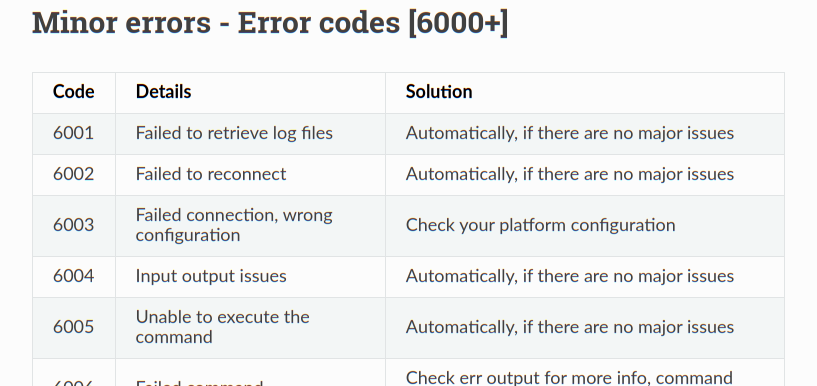 https://autosubmit.readthedocs.io/en/master/troubleshooting/error-codes.html
Autosubmit
Log files, scripts, platforms
Each experiment will contain log directories inside the ~/autosubmit/<EXPID> directory. Autosubmit will also try to copy the job output of remote jobs locally.

You can run `autosubmit inspect <EXPID>` and it will generate the scripts Autosubmit will use for your workflow.

If you have platform errors, try ssh -vvv $USER@$HOST, and make sure your credentials work, and that you have a password-less SSH connection (or ssh-agent configured).
https://autosubmit.readthedocs.io/en/master/troubleshooting/error-codes.html
Autosubmit
Ask for Help
Feel free to report any issues or questions via https://earth.bsc.es/gitlab/es/autosubmit/-/issues 

To chat with Autosubmit developers, you can message us via the WP5 - T5.2 Microsoft Teams for: https://teams.microsoft.com/_?tenantId=3d82bbb3-068b-4359-8fd8-4bc494e79a17#/conversations/WP5?threadId=19:059182519fe74b3fafdd248cd01570e3@thread.tacv2&ctx=channel 
or via the email support-autosubmit@bsc.es
https://autosubmit.readthedocs.io/en/master/troubleshooting/error-codes.html
Questions?
Thank you!
Backup slides
Autosubmit
Basic Usage - Create an Experiment (different options)
To generate a new experiment using standard configuration
autosubmit expid -H "local" -d "Description"
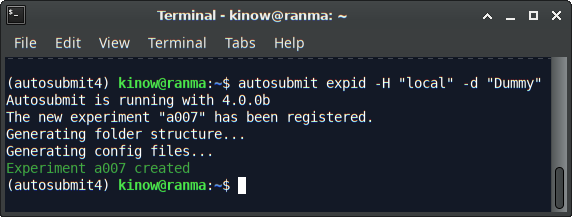 To generate a new experiment using minimal / custom conf
autosubmit expid -H "local" -d "Minimal" -min
To copy an existing experiment
autosubmit expid -H "local" -d "Copy a00x" --copy a00x
In this example, a007 is the $expid created
Expected output:
The new experiment "$expid" has been registered.
1. CREATE
https://autosubmit.readthedocs.io/en/master/userguide/create/index.html#create-new-experiment
Autosubmit
Basic Usage - Configuration
# FILE: $expid/conf/minimal.yml (-min)
CONFIG:
  AUTOSUBMIT_VERSION: “4.x.x”
DEFAULT:
  EXPID: $expid # From `autosubmit expid`
  HPCARCH: “local” # -H “local”
  CUSTOM_CONFIG: “%PROJDIR%/” # Other files?
PROJECT:
  PROJECT_TYPE: “git” # or local, svn
  PROJECT_DESTINATION: “”
GIT: # Because PROJECT_TYPE is “git”
  PROJECT_ORIGIN: “https://gitlab.bsc.es/…”
  PROJECT_BRANCH: “v1.2.3”
  PROJECT_COMMIT: “123456…”
  PROJECT_SUBMODULES: “”
  FETCH_SINGLE_BRANCH: True
# FILE: %PROJDIR%/jobs.yml
JOBS: # your workflow tasks
  LOCAL_SETUP:
    FILE: templates/ini.sh
    PLATFORM: LOCAL  # or lumi, etc.
    RUNNING: once
  REMOTE_SETUP:
    FILE: templates/sim.sh
    PLATFORM: lumi
    DEPENDENCIES: REMOTE_SETUP
    RUNNING: one
. . .
# FILE: %PROJDIR%/config.yml
EXPERIMENT: # dates, members, chunks
  DATELIST: 20000101
  NUMCHUNKS: 1
  MEMBERS: "fc0"
PLATFORMS: # Where the tasks run
  LOCAL:
    TYPE: ps
    HOST: localhost
    USER: “mary.jane”
    . . .
  lumi:
    TYPE: slurm
    HOST: “abcde.lumi.csc.fi”
. . .
2. CONFIGURE
‹#›
https://autosubmit.readthedocs.io/en/master/userguide/configure/index.html
Launching Autosubmit in the EDITO Model Lab
Autosubmit
Step 1. Log in to EDITO Model Lab and clik on the “Services catalog”
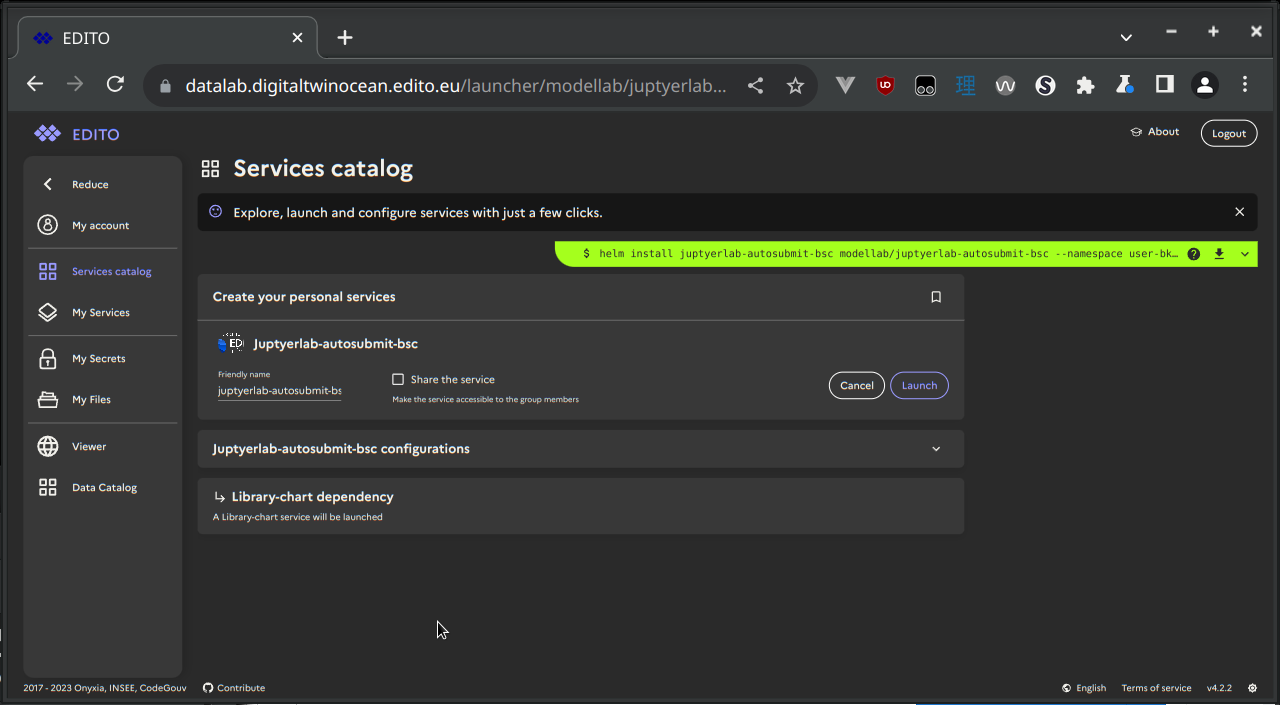 Autosubmit
Step 2. Launch “jupyterlab-autosubmit-bsc” service (under “ModelLab”)
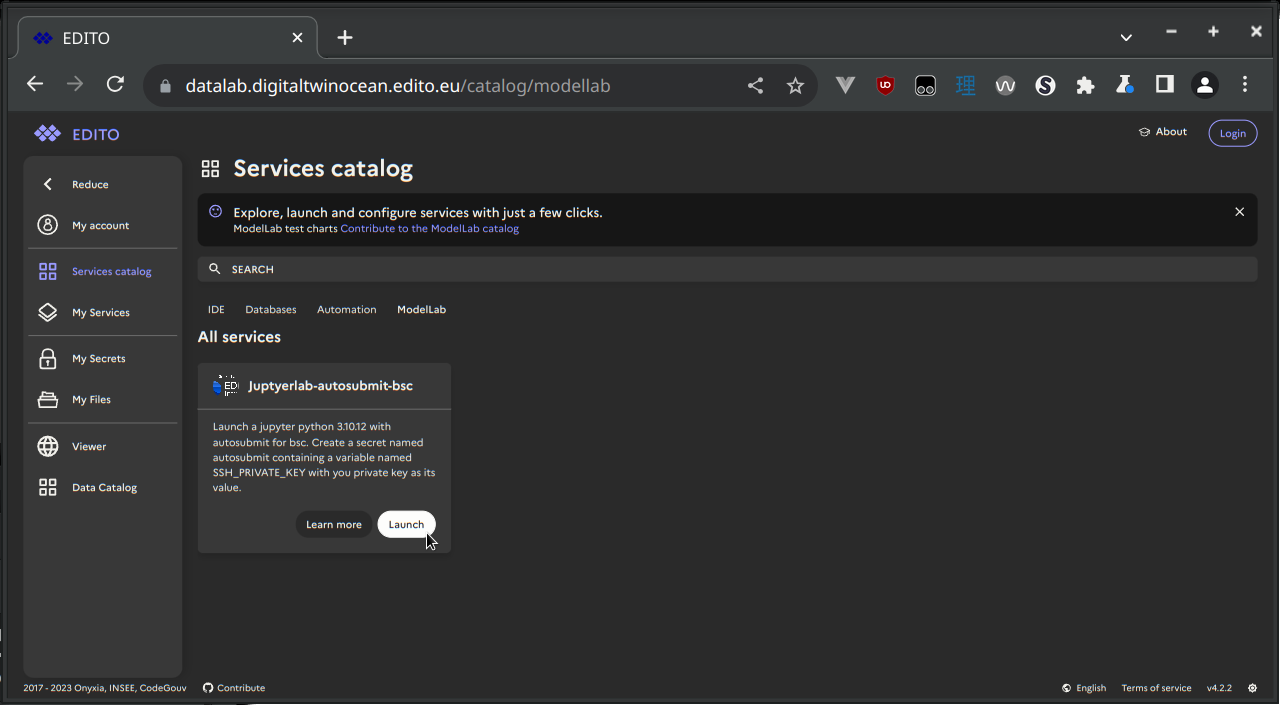 Autosubmit
Step 3. Wait for your service to finish launching (it may take a few minutes)
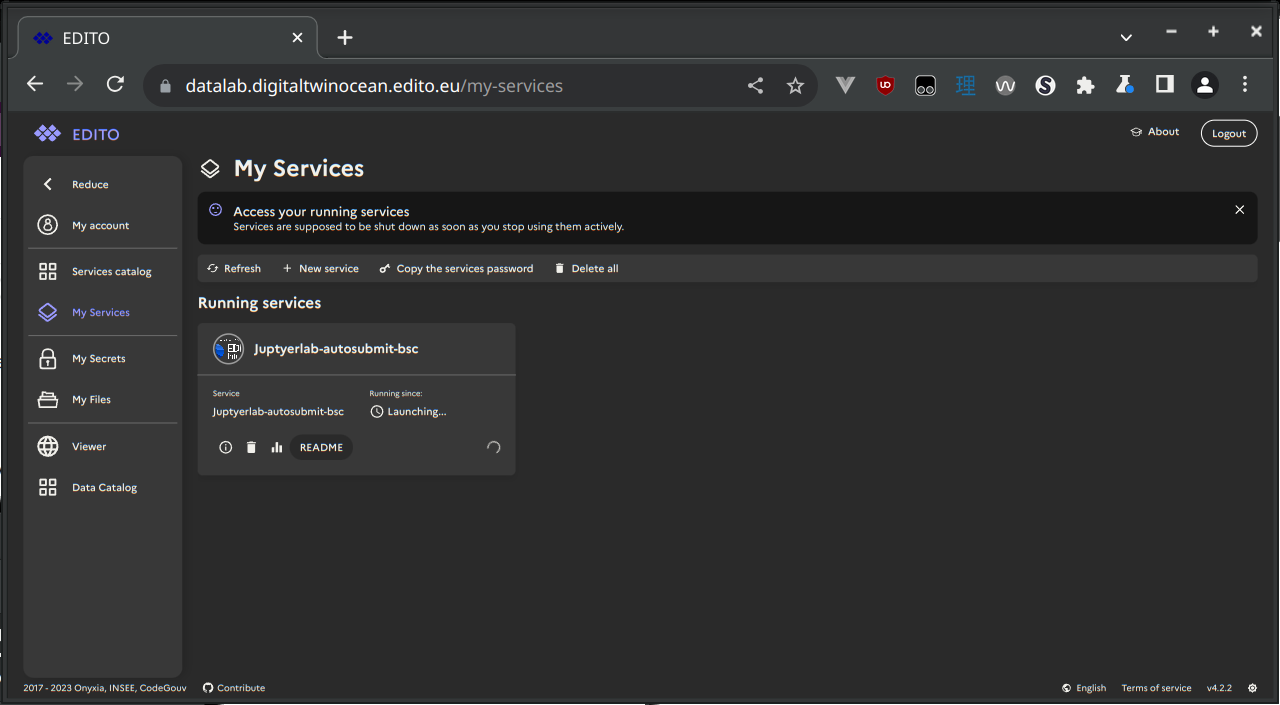 Autosubmit
Step 4. Click on “Open” to open the service
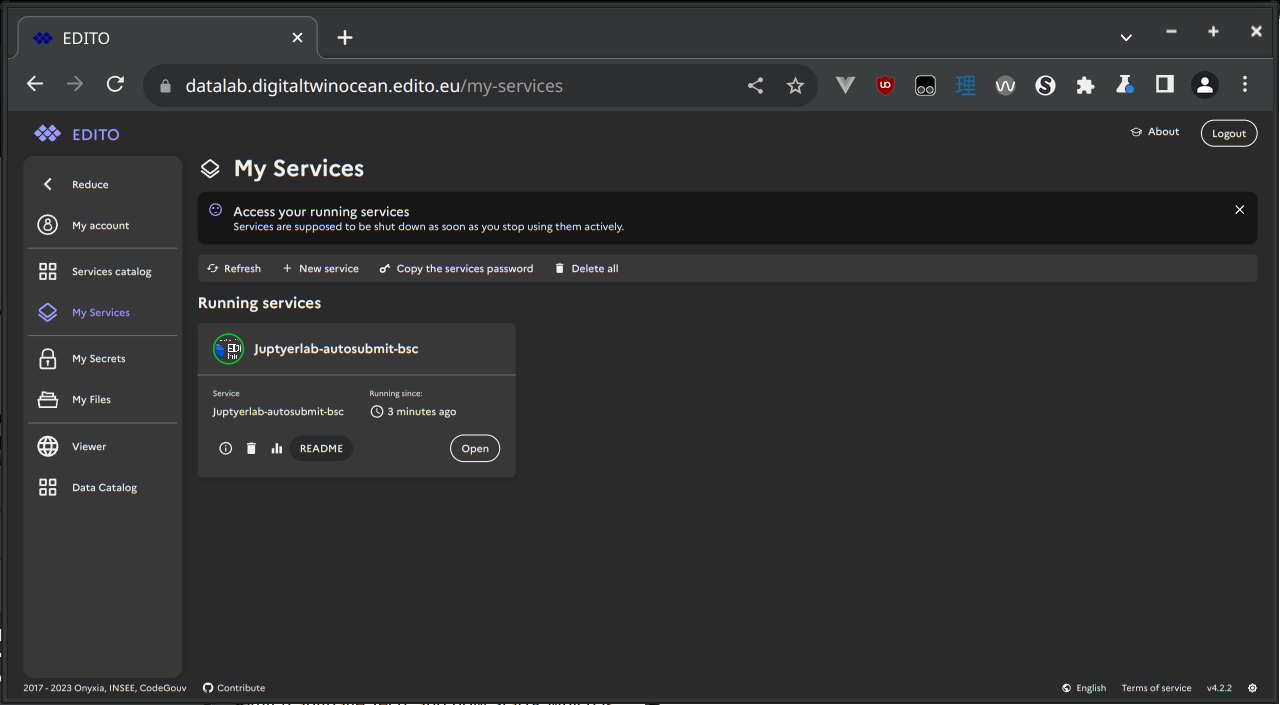 Autosubmit
Step 5. If you see this page, you have to get a token
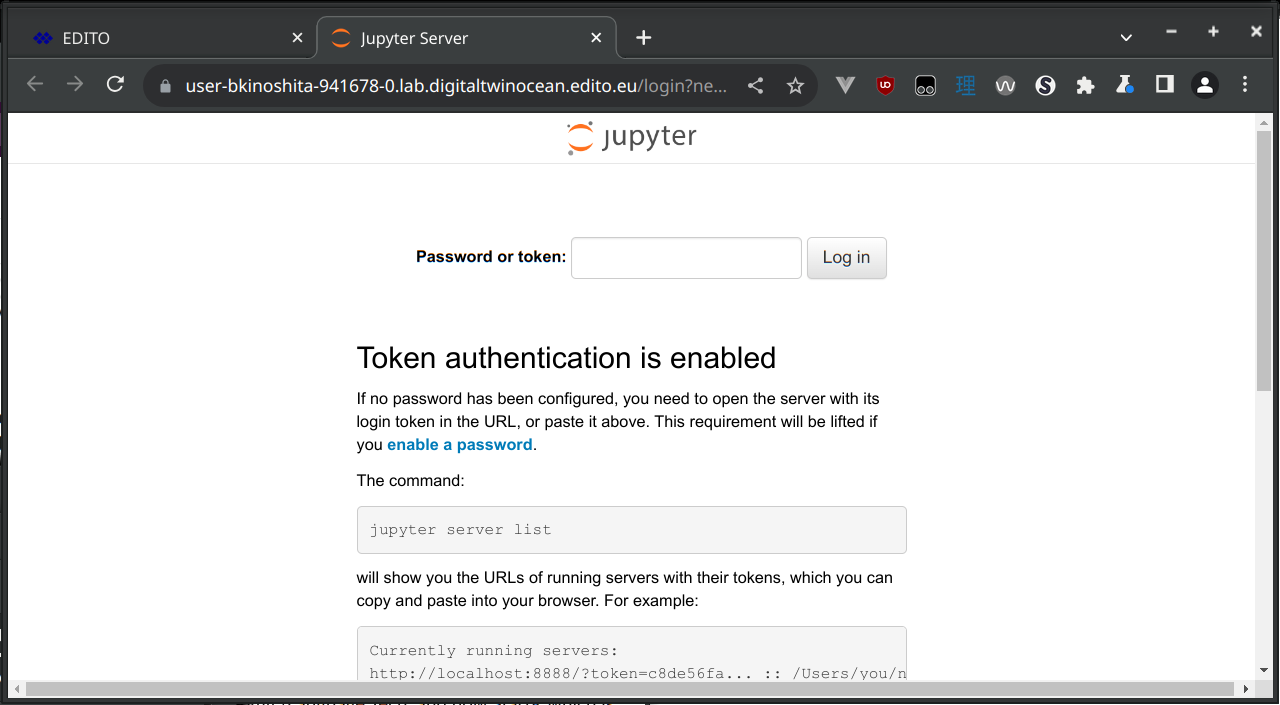 Autosubmit
Step 6. Click on “Copy the services password” option to copy the Jupyter Lab token.
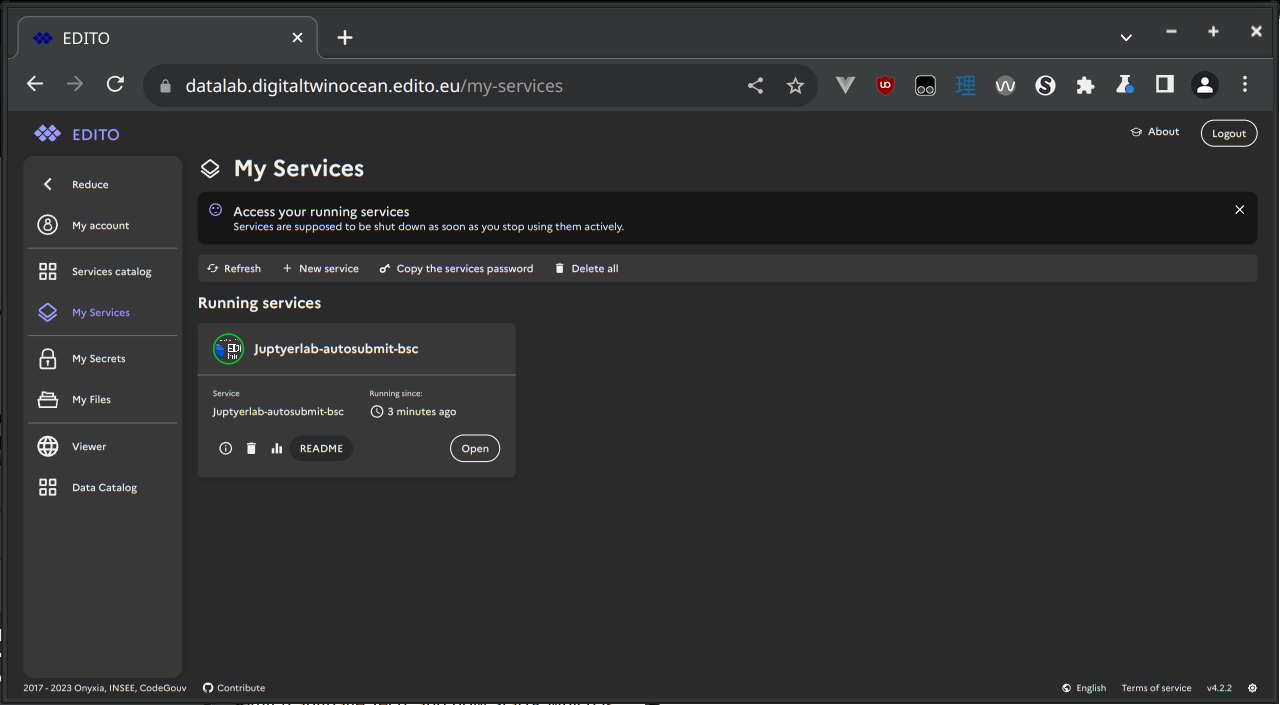 Autosubmit
Step 7. Now you can create a Python 3 notebook for your Autosubmit experiments
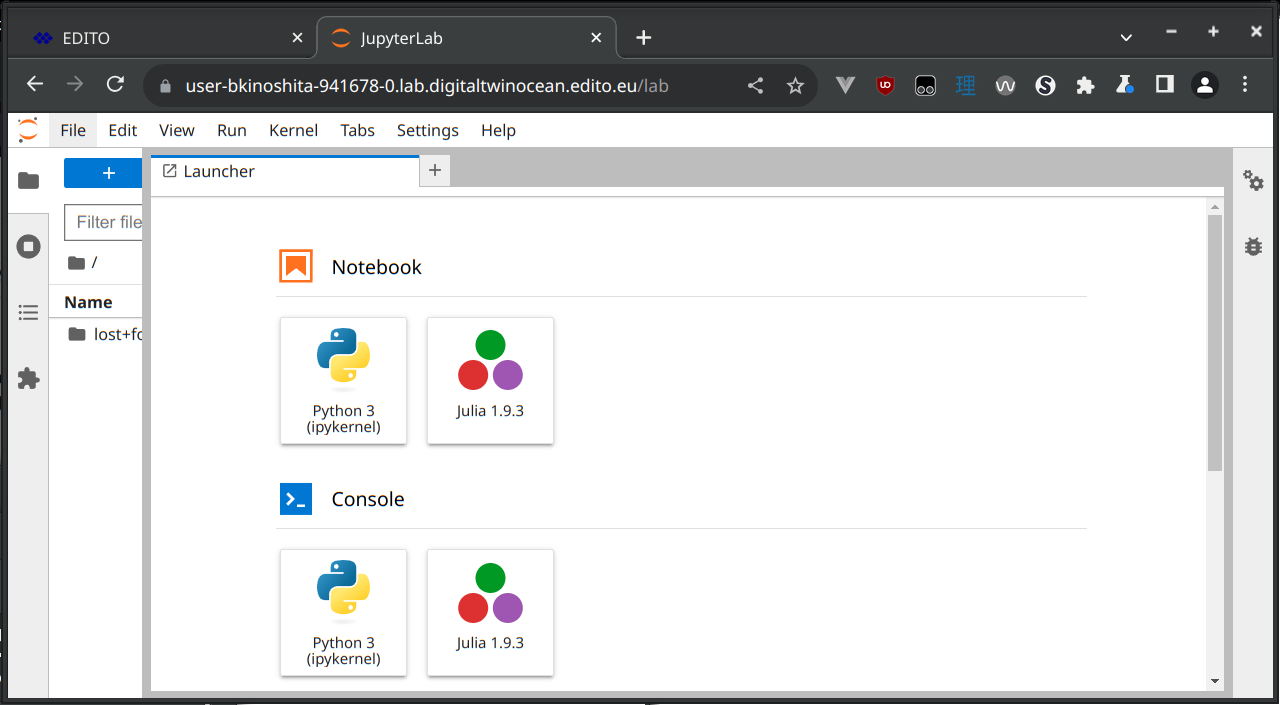 Autosubmit
Step 8. Now you can start a Terminal or Python 3 notebook for your Autosubmit experiments
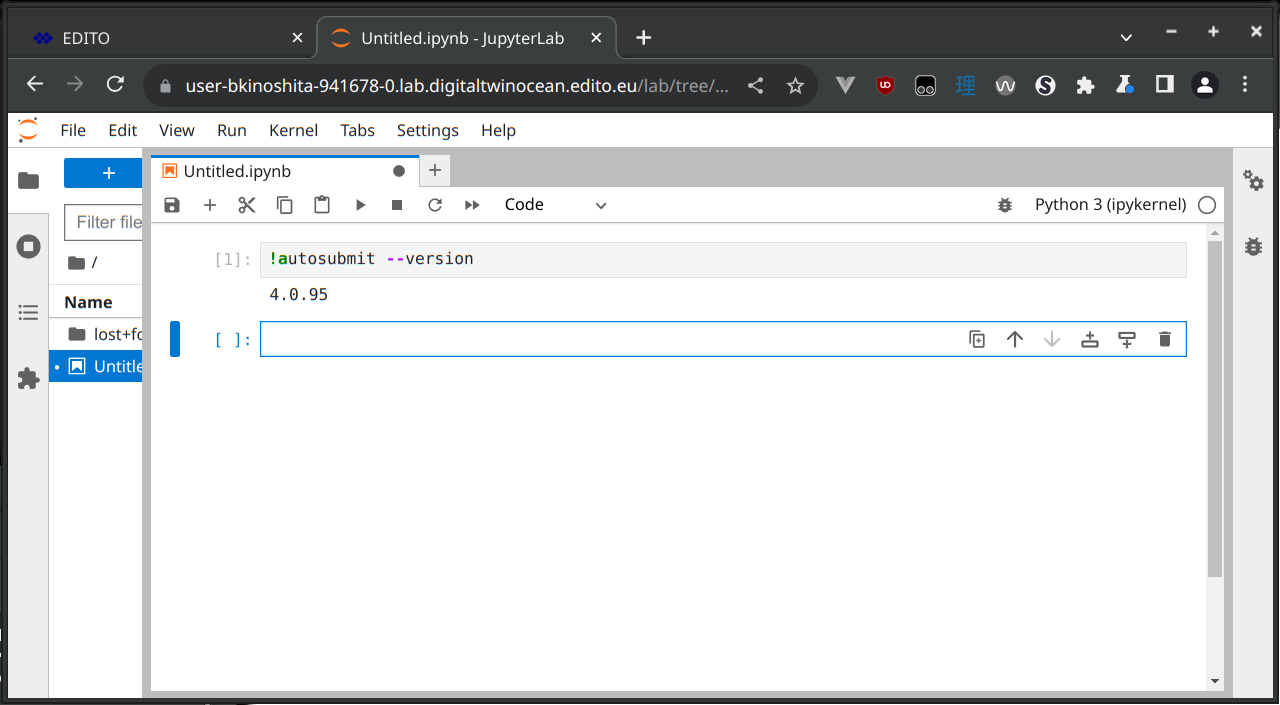 This project has received funding from the European Union’s Horizon Europe research and innovation programme under the grant No 101093293